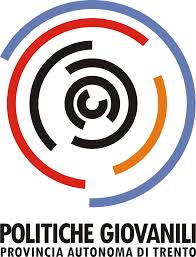 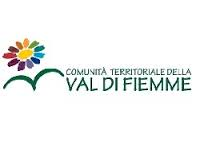 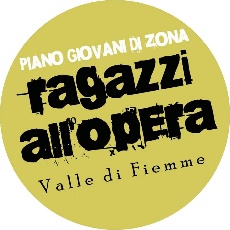 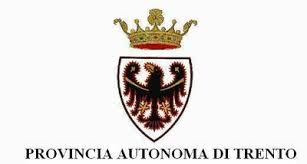 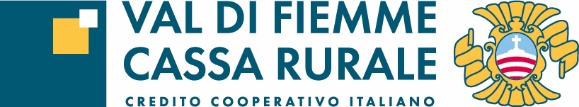 BANDO PIANO GIOVANI DI ZONA DI FIEMME 2021
PIANO GIOVANI DI ZONA
Cos’è? Aiuta i ragazzi a promuovere progetti/idee per i giovani del nostro territorio. 
Chi può presentare i progetti? Qualsiasi ente/associazione/gruppo informale di persone. 
E’ complicato, posso farcela? Certamente, sarai affiancato dal Referente Tecnico organizzativo e dal personale della Comunità Territoriale della Valle di Fiemme che ti aiuteranno a presentare tutta la documentazione necessaria. 
Quando? Ogni anno viene aperto un bando per presentare delle idee che vengono valutate dal Tavolo per le politiche giovanili della Valle di Fiemme. 
Perché partecipare? Perché possiamo aiutarti a portare avanti il tuo progetto/la tua idea!!!
ASSI PRIORITARI DEL PSG 2021
Cambiamenti climatici: il nostro territorio è stato interessato lo scorso anno dalla tempesta Vaia. Nel mondo i fenomeni atmosferici sono sempre più repentini e violenti. I giovani di tutto il mondo si stanno mobilitando per dare un forte segnale di cambiamento e per fare capire agli adulti al potere che è rimasto poco tempo per invertire la rotta. 
Cittadinanza attiva: intensa nel senso più ampio del termine come partecipazione giovanile alla vita di comunità e alle dinamiche non solo sociali, ma anche politiche ed economiche. E’ necessario che i giovani si responsabilizzino e che capiscano che il loro ruolo nella società è fondamentale. 
Educazione sentimentale: aiutare i giovani a lavorare sulle proprie emozioni a gestire i rifiuti, le sconfitte e la solitudine, ma anche valorizzare i meriti ed i successi di ciascuno. 
I giovani e il mondo del lavoro: il lavoro di oggi è diventato sempre più dinamico e flessibile. E’ necessario aiutare i giovani a trovare una propria dimensione inseguendo le vocazioni del singolo. Importante è anche riportare l’attenzione sull’artigianato e su molti mestieri che non trovano nei giovani alcun riscontro e che stanno pian piano scomparendo. 
Violenza di genere: la subalternità della donna è ancora molto presente nella nostra società e anche nella nostra realtà valligiana. Si vogliono favorire percorsi che puntino l’attenzione sulla parità tra i sessi e che tengano al contempo vivo lo spirito di comunità. Forti relazioni sociali possono interrompere questi episodi perché la solitudine e l’isolamento sono gli strumenti di cui si avvalgono gli uomini per sottomettere le donne. 
Europa ed europeismo: in questo momento di crisi identitaria e politica sembra fondamentale incentivare percorsi che sottolineino il grande valore dell’Europa e della multiculturalità.
OBIETTIVI DEL PSG 2021
La scheda idea che trovate sul sito www.comunitavaldifiemme.tn.it va inviata all’indirizzo della Comunità Territoriale della Valle di Fiemme, via Alberti n. 4 a Cavalese, oppure via Telefax al numero 0462-241322, consegnate direttamente presso gli uffici della Comunità oppure inviata via mail alla Referente tecnica organizzativa Marta Luchini all’indirizzo pgzvaldifiemme@live.it 
entro e non oltre le ore 12.00 del giorno
VENERDì 26 FEBBRAIO 2021
In caso di accoglimento e di ammissione a finanziamento dell’istanza presentata secondo le modalità testé specificate, il progettista sarà tenuto a sottoscrivere i seguenti impegni:
1. Collaborare strettamente con il Referente Tecnico-Organizzativo in sede di  presentazione del progetto, in ossequio alle disposizioni stabilite dalla Provincia Autonoma di Trento;  
2. Rispettare i tempi ed i termini di presentazione delle domande di finanziamento, nonché di progettazione, realizzazione e rendicontazione del progetto;
3. Tenere costantemente informato il Referente Tecnico-Organizzativo sull’andamento del progetto, al quale, inoltre, dovrà essere trasmesso, entro i tempi ed alle condizioni con lo stesso pattuite, tutto il materiale pubblicistico (volantini, manifesti, locandine, file multimediali, ecc.) atto a poter divulgare con debita tempestività, nonché a diffondere il più capillarmente possibile l’iniziativa al più vasto pubblico. A riguardo, si annota che il successo di qualsivoglia sforzo progettuale, infatti, si misura oltre che sulla sua attitudine a colpire nel segno sotto il profilo dei contenuti, anche sulla sua capacità di coprire ed intercettare l’intero ambito di riferimento e di destinazione; 
4. Partecipare con un autofinanziamento, in misura del 10% del costo del progetto;
5. Comunicare al Referente Tecnico-Organizzativo qualsiasi eventuale variazione finanziaria e di contenuto del progetto che dovesse intervenire nel corso della sua attuazione.